SOELS Regional Stewardship Committee
October 29, 2019
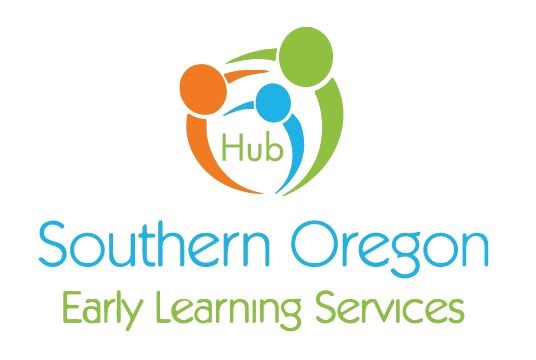 1
Today’s Goals:
Review available data for priority populations
Discuss what we find surprising about the data we review
Identify disparities we see in the data we analyze together
Identify questions we may have about some of the data provided
2
Child Population 0-5
3
Children 0-5 in Concentrated Areas of Poverty
4
Children 0-5 Below 200% FPL
5
Children 0-5 Below 100% FPL
6
Children 0-5 Between 101-200% FPL
7
Single Parent Households with Children 0-5
8
Homeless Students 5-18
9
Southern Oregon Families Need More Support
Southern Oregon ranks MH to H in many categories of risk, compared to other regions of the state
We have great need here
We need to be ready for expansion
Even with expansion, there will still not be enough funding to meet the needs of our region
This workgroup will sort through the regional data to inform ELD where early learning funds are most needed
Prioritization will be required
10
Child Population 0-5
Source: ACS 2017  P. 54
Access to Early Learning Slots
Source: OSU, Estimating Supply, 2018      P. 54
11
[Speaker Notes: Top chart:	Orange: ages of children
	Blue: Jackson Co & % Children 0-5 in those age groups
	Green: Josephine Co
	Yellow: Combined both counties

Bottom Chart:	Orange: ages
	Blue: # Children and % of children with access to slots and ranking with 	other counties

Comments: 	Regardless of ability to pay, the access to slots for all age groups is 	between 9-31%
	Compared to other counties, we rank MH for 0-2 for our Reach, and ML 	for our reach to 3-5

Questions - 
•	What surprises you about this data?
•	What disparities do you see?
•	What other questions do you have?]
Child Population 0-5
Source: ACS 2017    P. 54
Children 0-5, Sorted by Family Income
51% of families with children 0-5 are at or below 200% FPL   
Source: ACS 2017       P. 13
12
[Speaker Notes: Top Chart: 	Same child population chart as previous page
Bottom Chart: 	This chart breaks the child population down by family income
	57% of families with children 0-5 in Jackson Co are below 200% FPL 	(MH risk)
Questions:
	64% of families with 0-5 in Jo Co are below 200% FPL (H risk)
•	What surprises you?
•	What disparities do you see?
•	What other questions do you have?]
Family Income of Children 0-2
Source: ACS 2017
Public-funded Slots for 0-2
P. 54 and 56      Blair Johnson, Early Head Start, October 2019
Source: Oregon Department of Education, Early Learning Division, 2017-2018
13
[Speaker Notes: Top Chart:	Family income for families with ages 0-2
	26% of our regions families with children 0-3 are under 100% FPL

Bottom Chart:	Only 8% of them have access to Early Head Start
	There are not any public-funded programs for families over 100% FPL
Questions:
•	What surprises you?
•	What disparities do you see?
•	What other questions do you have?]
Family Income for 3-5
Source: ACS 2017     P. 31
Public-funded Slots for 3-5
Source: Oregon Department of Education, Early Learning Division, 2017-2018       P. 31 and 56
14
[Speaker Notes: Top Chart:	Family income for families with children 3-5
	53% of families in Jackson and 55% in Jo Co are below 200% FPL.

Bottom Chart: Public-Funded Slots for 3-5:
	Only 18% of those in Jackson and 21% of those in Josephine have 	access to public-funded slots.
	33% of Jackson and 40% of Josephine between 0-100% FPL have access.
	This number drops significantly for those between 101-200%: 4% in 	Jackson and 6% in Josephine.
Questions:
•	What surprises you?
•	What disparities do you see?
•	What other questions do you have?]
Publicly-Funded Preschool Slots by Program
Source: Oregon Department of Education, Early Learning Division, 2017-2018           P. 23
Estimated Percent of Eligible Children Enrolled in Public-funded Pre-K
Source: Oregon Department of Education, Early Learning Division 2017-2018 and ACS 2017           P. 23
15
[Speaker Notes: Top Chart: Shows the numbers served in different public programs. The majority of families are served by Head Start; fewer served by PSP.

Bottom Chart: 	Shows how many income-eligible children are being served each and 	our county ranking. 
	4% of eligible children are served by PSP.
	19% of eligible children are served by Head Start.

Questions:
•	What surprises you?
•	What disparities do you see?
•	What other questions do you have?]
Race/Ethnicity of Children in Public Preschool Programs
Race/Ethnicity of Children     0-18
16
[Speaker Notes: Chart on Left: Race/ethnicity percentages for children 0-18 for each county

Chart on Right: Race/ethnicity of children in public preschool programs

Questions:
•	What surprises you about this data?
•	What disparities do you see?
•	What other questions do you have?]
Children 5-17 Home Language Not English
Children 5-17 who speak a language other than English, by language
Source: ACS 2017
17
[Speaker Notes: Top Chart:	Number and Percentage of children ages 5-17 who do not have English 	as their home language.
	Jackson in twice the percentage as Josephine and has MH risk 	compared to L risk in Josephine.

Bottom Chart:	Of those children who speak a language other than English as their 	home language, the breakdown of top languages spoken.
	Not a surprise, that Spanish has the largest percentage.]
Primary Language & Publicly-Funded Slots by Program
Source: Oregon Department of Education, Early Learning Division 2017-18       P.  28 and 33
18
[Speaker Notes: Top Chart:	The number and percentages of primary languages of children in public 	preschool programs.
	Jackson Co PSP: 55% of children speak English; 45% of children speak 	Spanish
	Jo Co PSP: 93% speak English and 11% speak other (not Spanish)
	Jackson/Josephine HS: 91% speak English; 9% Spanish; 1% other


Questions:
•	What surprises you?
•	What disparities do you see?
•	What other questions do you have?]
Children Accessing Early Intervention/ Early Childhood Special Education
Source: Oregon Department of Education, December Special Education Child Count, 08/08/2019          P. 36
19
[Speaker Notes: Children accessing EI/ECSE services with reach ranking for each county.
895 children 0-5 with disabilities being served in our region.]
Children Experiencing Disability Served in Public-funded Early Learning Programs
Source: ODE Early Learning Division, Quarter 1, 2017
20
[Speaker Notes: Children with a disability being served in public-funded programs.
Of the 1,569 being served, only 124 (10.8%) have a disability, compared to 547 children 3-5 in ECSE in our region (previous slide) who have been identified with a disability.  



Questions:
•	What surprises you?
	What disparities do you see?
•	What other questions do you have?]
Children in Foster Care 0-18
Source: Children First for Oregon County Data Book, 2019
Current Children in Foster Care 0-5
Source: Josh Miller, DHS Child Welfare, October 2019
21
[Speaker Notes: Top Chart:	Number and Percent of children 0-18 in Foster care
	We are above the state average for both counties and Jo Co is twice the 	state average.
Bottom Chart:	Current snapshot of children 0-5 in foster care.
	Rates for 0-2 is much higher than 3-5 and above state average.
Questions:	
•	What surprises you?
	What disparities do you see?
•	What other questions do you have?]
Single Parent Households with under 6
Source: ACS 2017         P. 19
Children 0-5 with No Parent in Workforce
Source: ACS 2017         P. 17
22
[Speaker Notes: Top Chart: 	Single Parent Households with children under 6
	Both counties have MH risk level

Bottom Chart:	Children 0-6 with No Parent in Workforce
	The majority of single parents are women in both counties 
	We are MH to H risk for our region

Questions:
•	What surprises you?
•	What disparities do you see?
•	What other questions do you have?]
Homeless Families in K-12 System
There is only one county in Oregon higher than our two counties.  
The average for the state is 3.7%

Source: Oregon Department of Education, 2018      P. 21
23
[Speaker Notes: Homeless Families in K-12 System
We don’t have a way to track this for 0-5
We rank H risk for both counties; more than twice the state average.

Questions:
•	What surprises you?
	What disparities do you see?
•	What other questions do you have?]
Access in Rural Communities to Public-Funded Preschool in 2017-2018
Source: Southern Oregon Early Learning Hub, 2017-18 Public Preschool Data and ACS 2017
24
[Speaker Notes: Chart on Left:  	Jackson County access to early learning slots, per city

Chart on Right: Josephine County access to early learning slots, per city

Questions:
•	What surprises you?
•	What disparities do you see?
•	What other questions do you have?]
Next Step: Quantitative Data Analysis
Hub will put this together based upon today’s data, our identification of disparities, and any other data suggested by the Committee.  
We will ask you to help us access your families or connect us to other programs with these families so we can hear what they need.
We will share the completed grid with you and ask that you individually select the top 4 priority populations, based upon all available data.
25
Family Engagement
Review our Priority Populations.
Share your suggestions for where these families are to be found.
Do you have personal or professional connections to any of them?
Are you part of any rural communities where families are needing more support?
Hub staff will be finalizing a short survey to distribute to parents to understand what their child care needs are. The results of the survey will shape how new funding gets distributed in our regions.
26
Next Meeting
We will shift from family and child focus on the early learning providers in our region.
We will review data on capacity, location, types of care, and how this aligns with what families need.
We will look at elementary school Oregon Kindergarten Assessment scores in each school catchment area to determine where more child care is needed to meet the needs of the children in those areas.
27
SOELS Regional Stewardship Committee
November 8, 2019
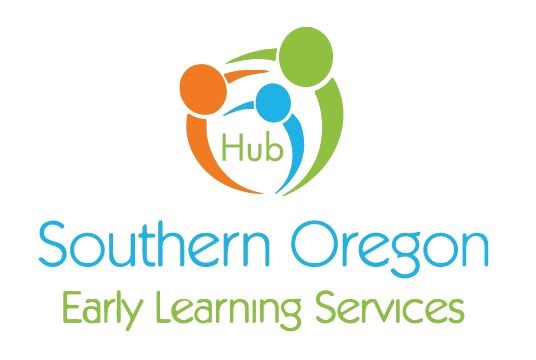 28
Committee Timeline:
Nov 8
Get familiar with Oregon Kindergarten Assessment 2018-19 for the region
Walk Through a city-level data analysis of OKA scores, disability rates, poverty rates, and Spanish home language needs for priority populations
Identify disparities we see in the data we analyze together & Identify questions we may have about some of the data provided
Update: parent surveys are out & survey ends 11/11; finalizing provider survey questions today & sending out via CCRN today, 11/8 and ending Thursday, 11/14.
Nov 15
Review Family Needs and Preferences Survey results – confirm themes
Review Quantitative Data Analysis of everything we have reviewed (Deliverable 1)
Ranking: committee will identify top 4 priority populations & identify geographic areas of need, based upon the available data reviewed (Deliverable 1)
Nov 21 & Dec 3 (if needed)
Review Provider Survey results – confirm interest for expansion and what is needed for successful expansion
Review Draft of Regional Mixed Delivery Profile (Deliverable 2)
Discuss ideas, opportunities, existing efforts for engaging K-12, philanthropic organizations, and private sector businesses in ECE expansion (Deliverable 3)
Celebrate!
29
Southern Oregon Priority Populations
Children under age 3
Children without early learning opportunities prior to kindergarten
Children experiencing a delay or disability
Children experiencing mental health condition
Rural communities
Spanish-speaking families
Families under 200% of FPL
Families making over 200% of FPL (not qualifying for HS or PSP)
Teen Parents
Foster Families
Families in recovery from substance use disorder (SUD)
Homeless Families
30